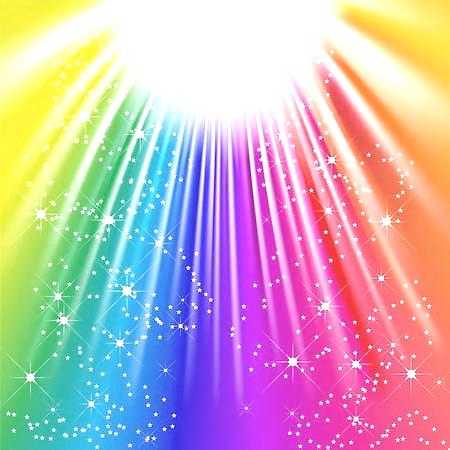 Муниципальное дошкольное образовательное бюджетное учреждение детский сад № 4 комбинированного вида
Амурская область, г. Зея
«организация инклюзивного образования 
в дошкольной образовательной организации»
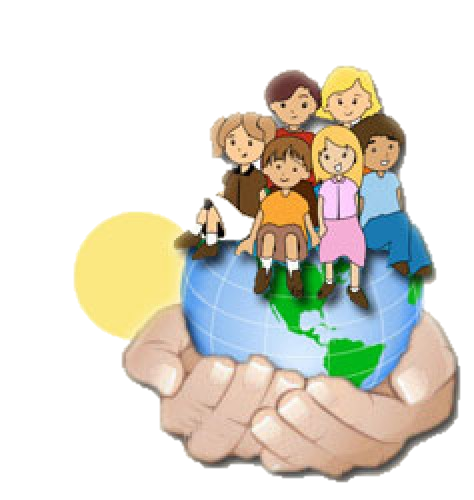 Автор презентации:
Шевцова Надежда Анатольевна, 
И.о.заведующего МДОБУ д/с № 4
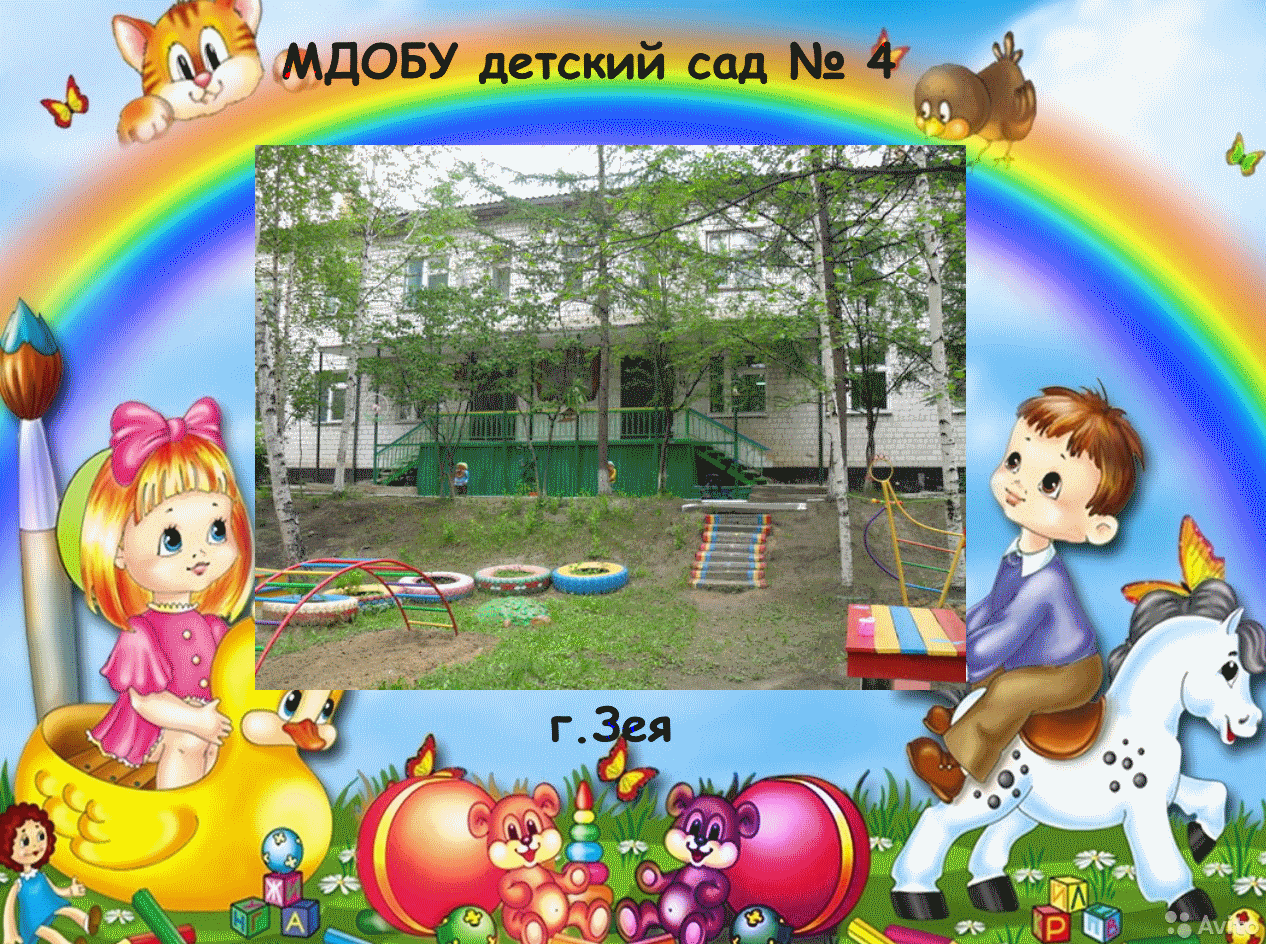 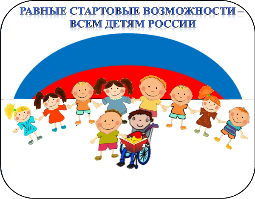 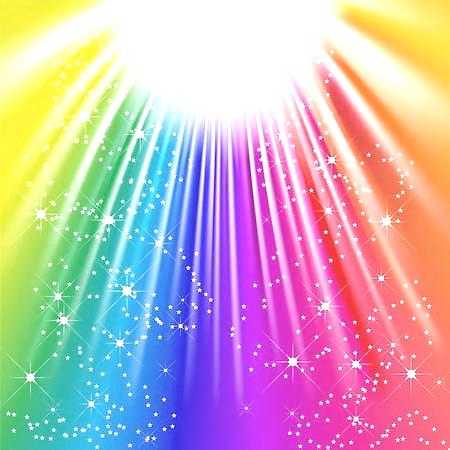 МДОБУ д/с № 4  приветствует Вас!
Здесь хорошо любому человечку! 
Девиз у нас и мудрый, и простой: 
Работать так, чтоб каждому сердечку 
Суметь найти свой ключик золотой!
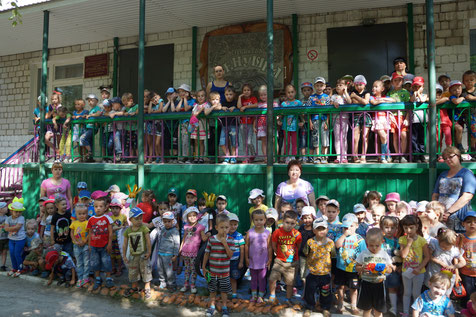 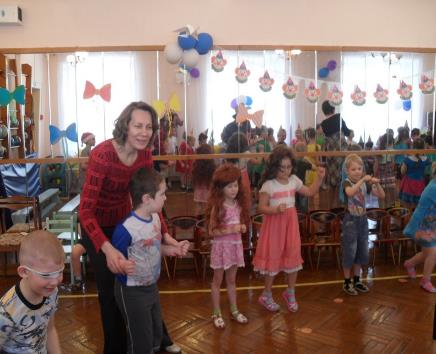 На основании приказа отдела образования администрации города Зеи Амурской области  от 01.10.2003 № 73-К была организована группа для воспитанников с тяжелыми нарушениями физического, речевого и нервно-психического развития .
В 2014 году в дошкольной организации были разработаны модели  психолого-педагогического сопровождения детей с ОВЗ: полная инклюзия, частичная инклюзия и неполная инклюзия.
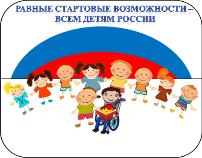 МИССИЯ: Создание оптимальных условий детям с разными возможностями для формирования и развития их жизненных компетентностей, способствующих социальной адаптации и интеграции в  общество.
С 2015 года ДОО является региональной инновационной площадкой, направление, которой связано с активизацией и поддержкой образовательной субъективности у детей и взрослых.
ОСНОВНЫЕ   НАПРАВЛЕНИЯ  РАБОТЫ:
оказание комплексной психолого-педагогической помощи по внедрению в среду типично развивающихся сверстников в виде психолого-педагогической коррекции и социальной реабилитации детей с нарушениями зрения, слуха, интеллекта, опорно-двигательного аппарата
;
комплексное изучение проблем ребенка междисциплинарной командой специалистов и определение возможностей и потребностей ребенка в психологической, коррекционно-педагогической  и социальной помощи
разработка и составление индивидуальной развивающей программы, с учетом социальной ситуации развития ребенка
консультирование и обучение родителей по вопросам воспитания детей с ограниченными возможностями в развитии в условиях семьи
проведение коррекционно-развивающего обучения в форме индивидуальных, групповых занятий
подготовка, методическое руководство и оказание помощи педаго­гам общеобразовательных учреждений по включению детей с ограниченными возможностями в общеобразовательную среду
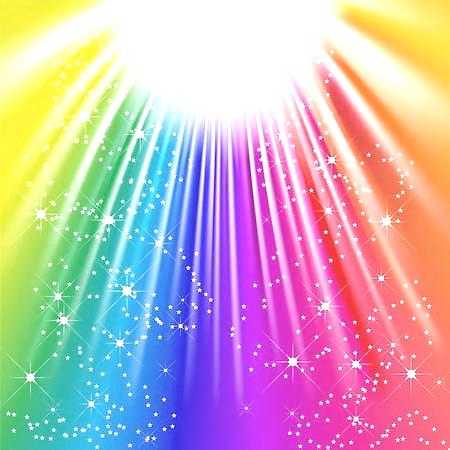 в доо работает служба психолого-педагогического сопровождения
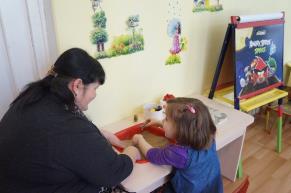 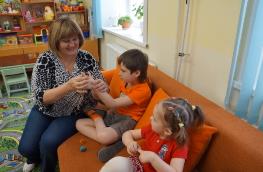 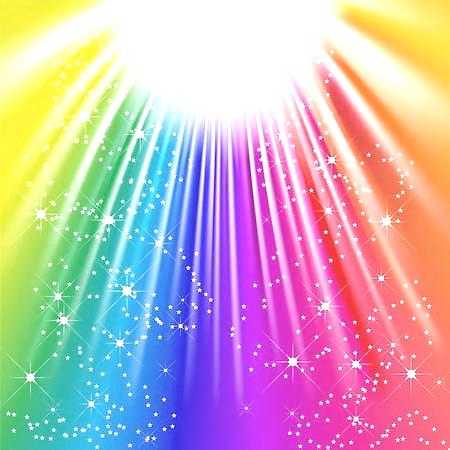 В ДОО созданы условия для реализации основной образовательной программы в рамках инклюзивной практики.
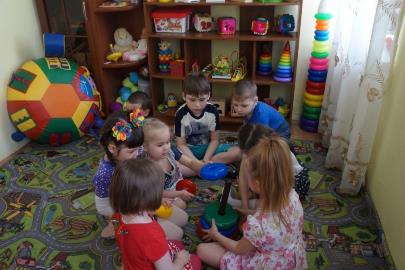 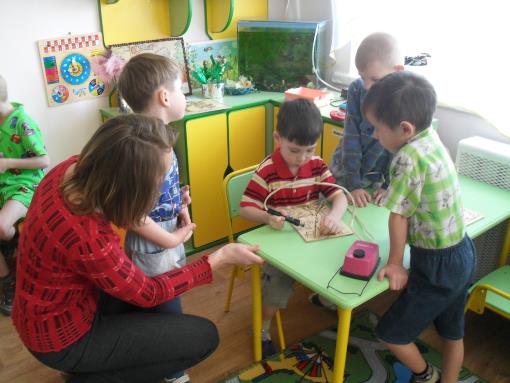 Дети с ОВЗ привыкают к обществу сверстников с нормальным развитием, учатся взаимодействовать с ними.
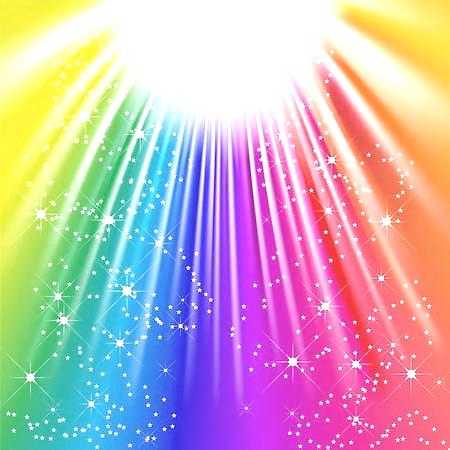 занятия с учителем-логопедом
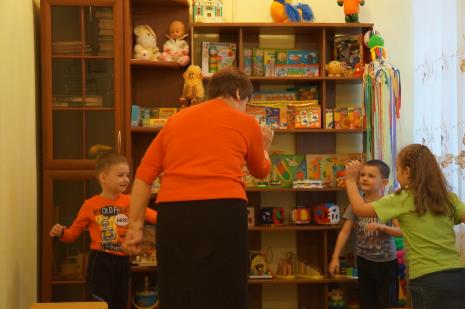 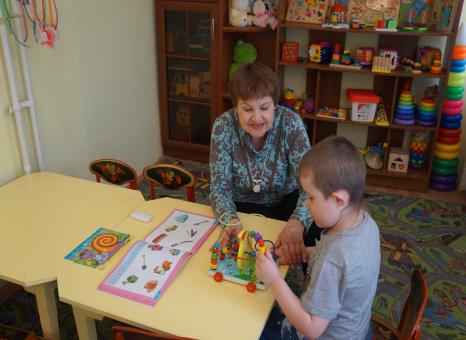 Логопед проводит диагностику речи детей и, в случае обнаружения нарушений, планирует, разрабатывает и организует программу логопедического сопровождения
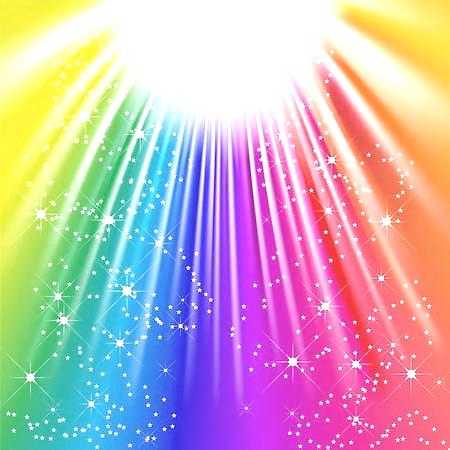 занятия с педагогом-психологом
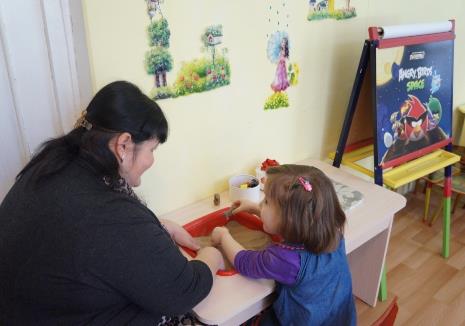 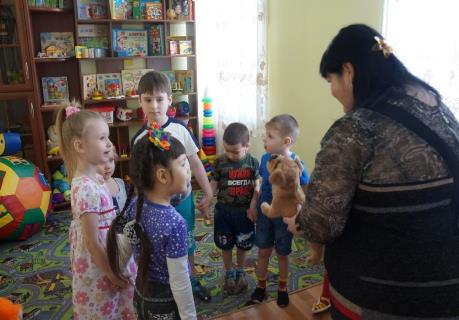 Педагог-психолог проводит психологическое обследование детей и на основе полученных результатов осуществляет развивающую и коррекционную работу. На своих занятиях психолог использует различные игровые методы, драматизации, методы арттерапии. Такие занятия поднимают настроение, помогают приобрести навыки общения.
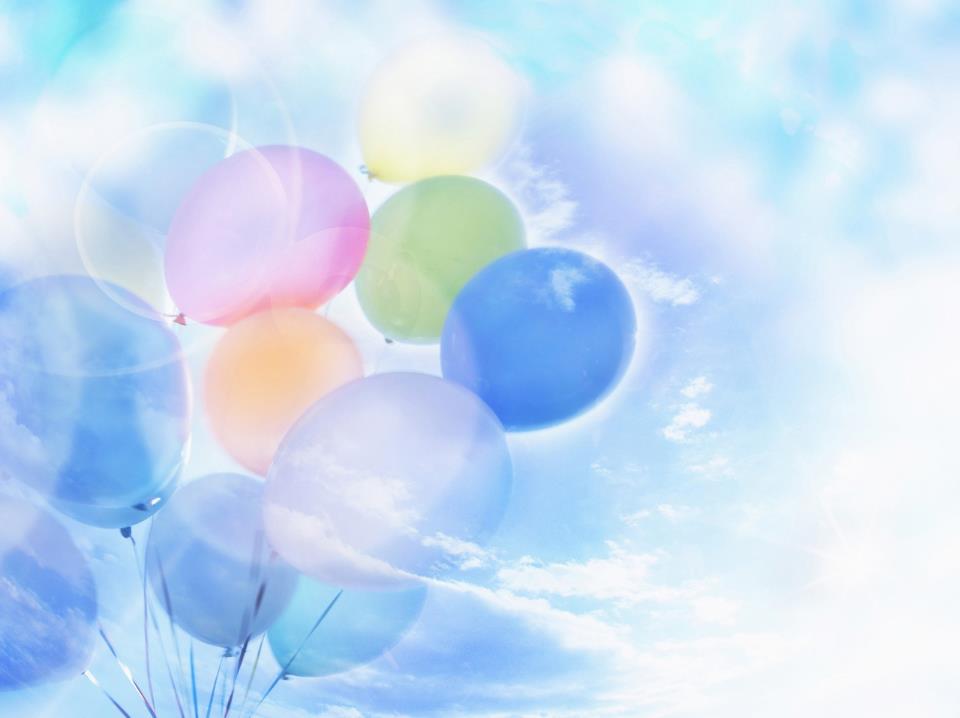 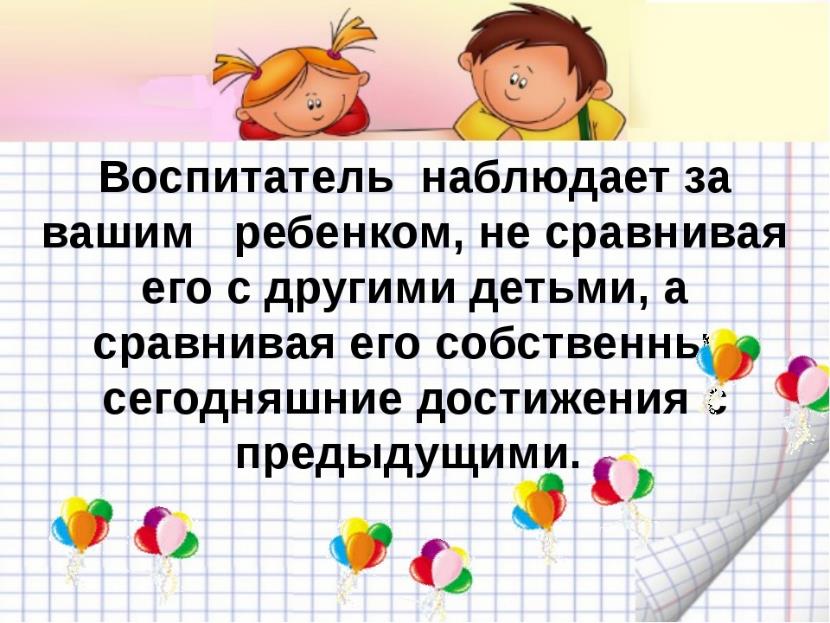 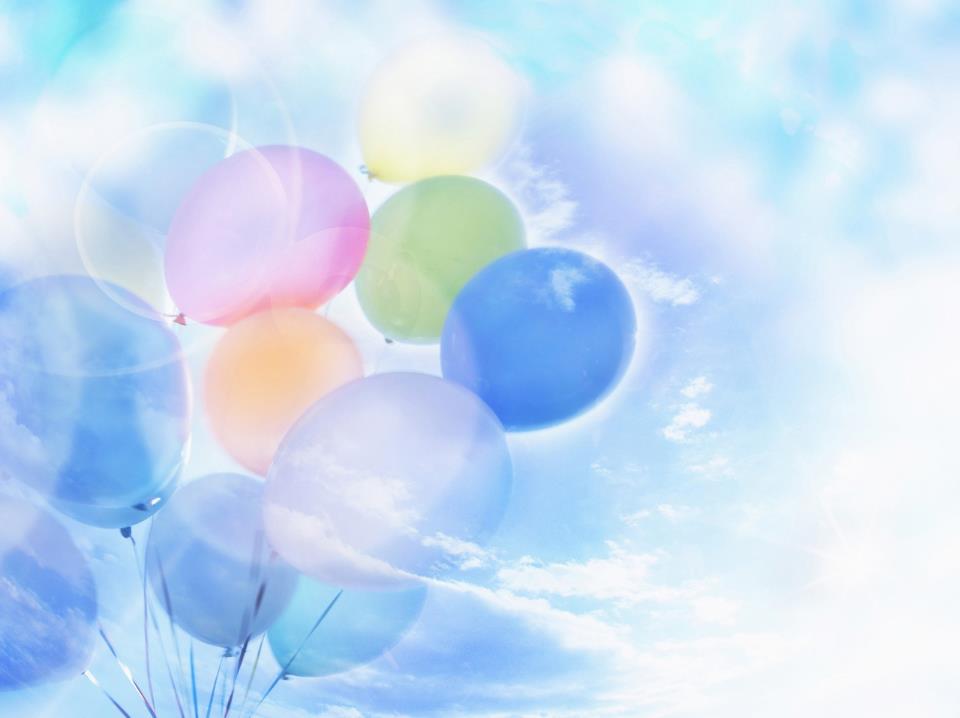 занятия с  воспитателями
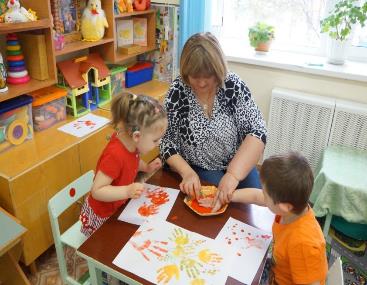 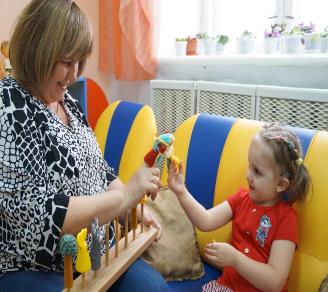 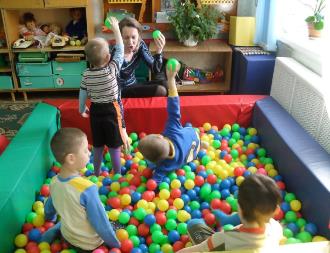 Воспитатели групп проводят занятия по адаптированным образовательным программам, применяя к детям с ОВЗ принцип индивидуального подхода.
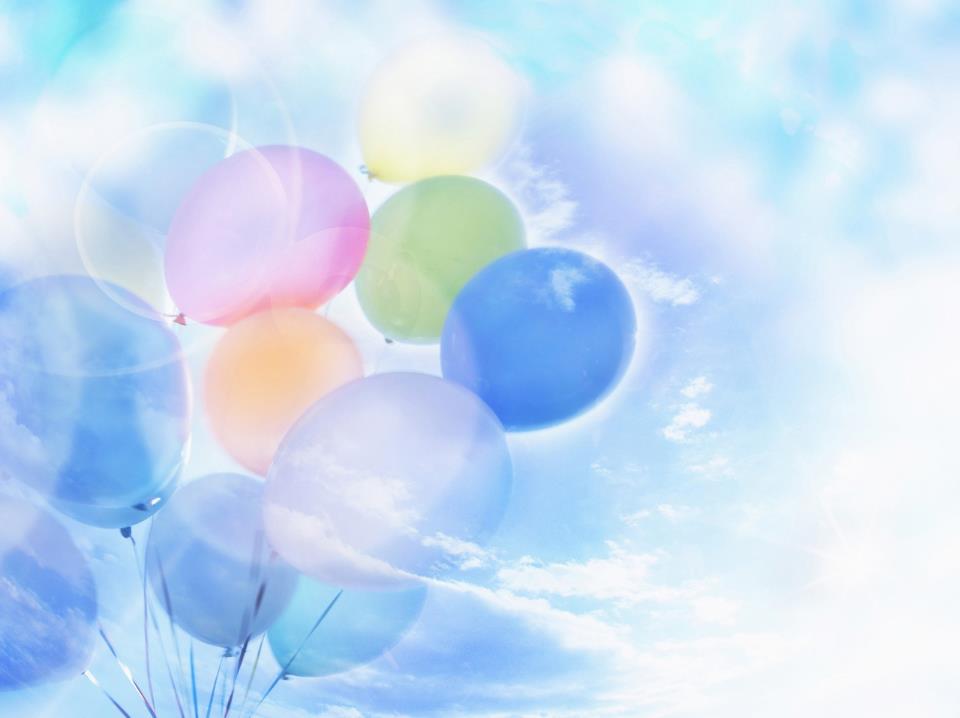 занятия с  воспитателями
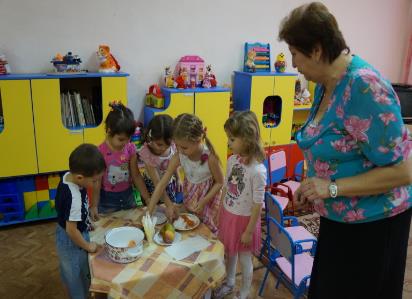 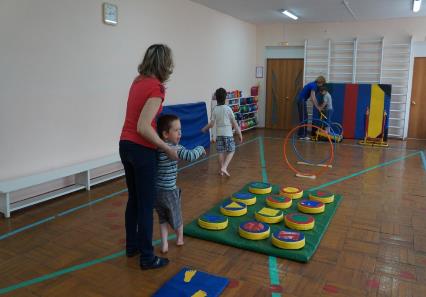 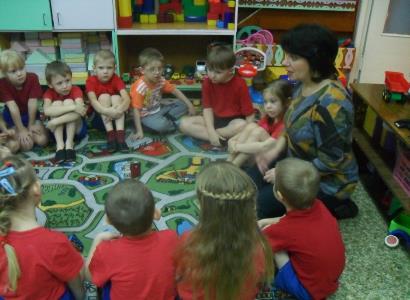 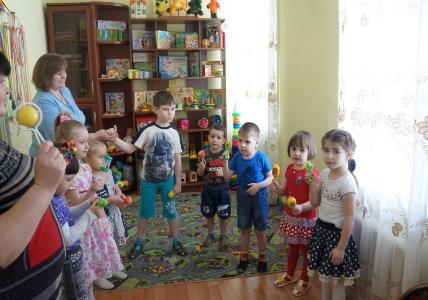 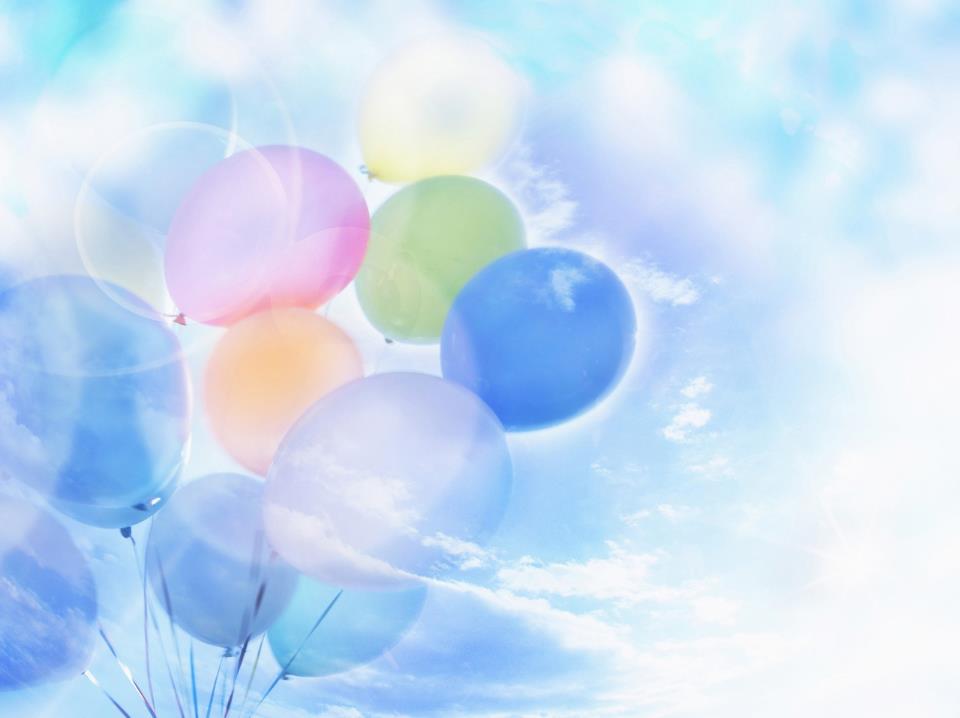 занятия со специалистами
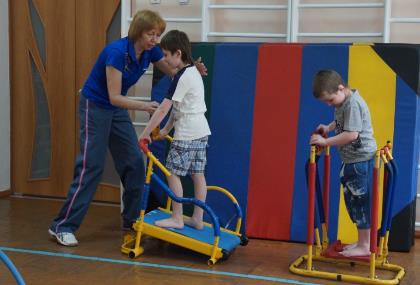 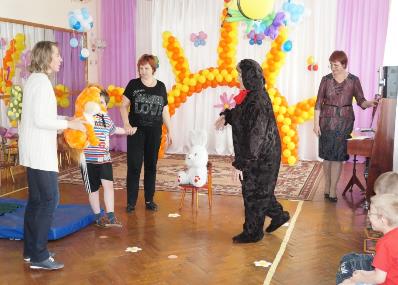 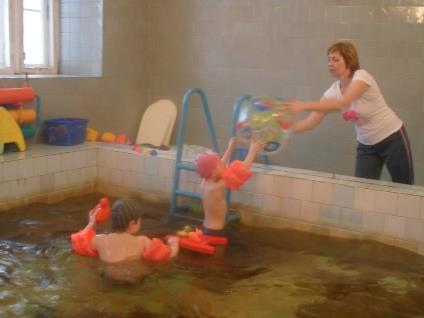 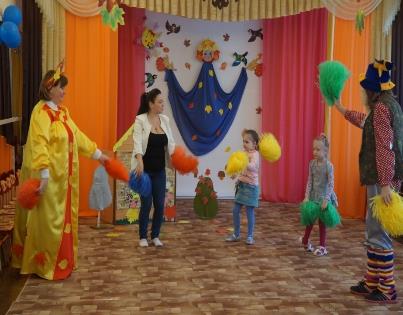 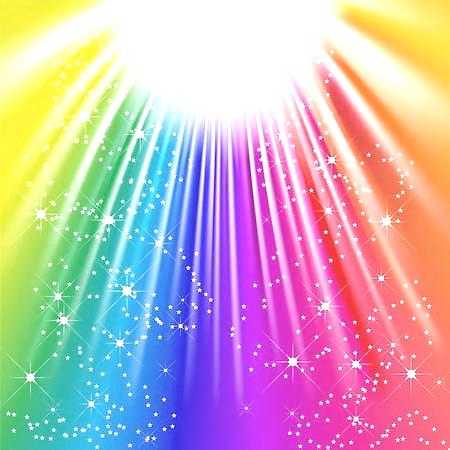 медико-психолого-педагогический консилиум
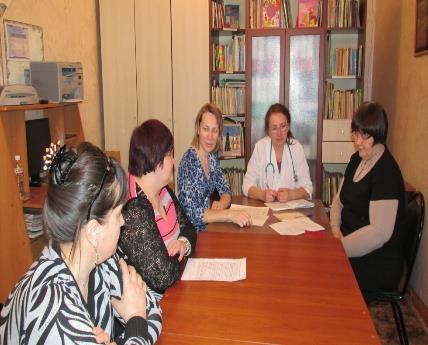 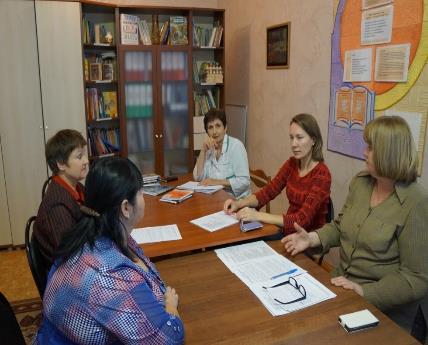 Во время проведения ПМПк идёт обсуждение уровня развития ребёнка, его динамики, достижения поставленных целей, выбор форм работы, решается вопрос об адекватных формах развития. Корректируются образовательные маршруты с учетом особенностей детей.
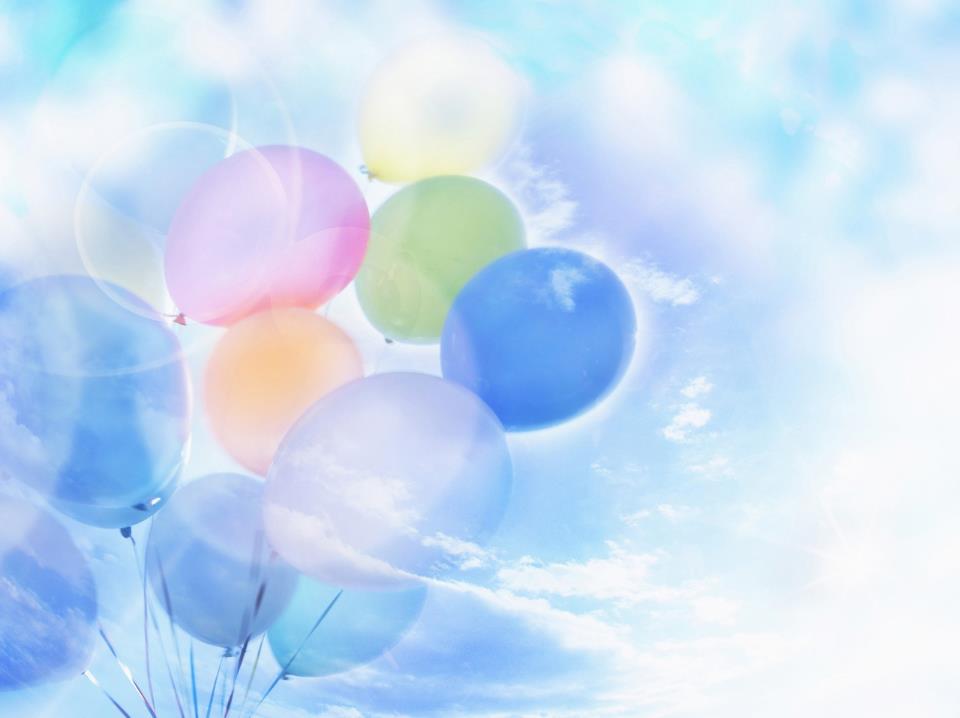 Доступная среда
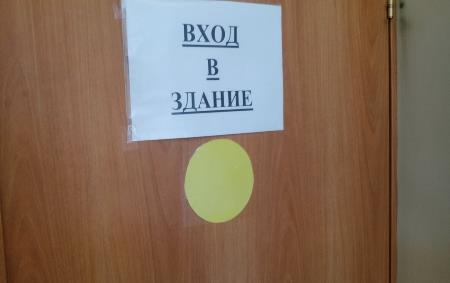 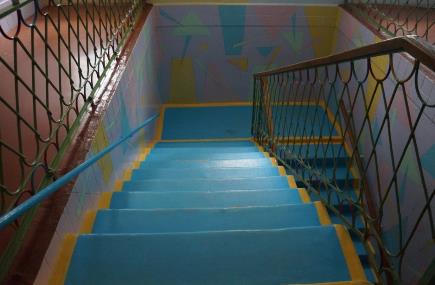 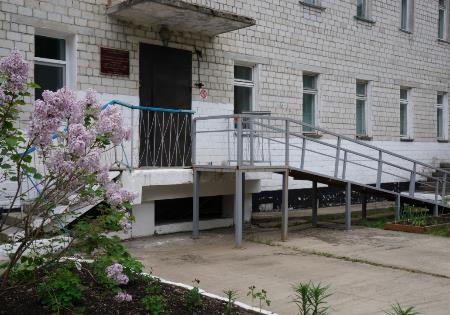 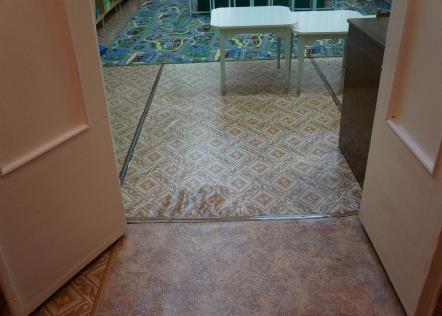 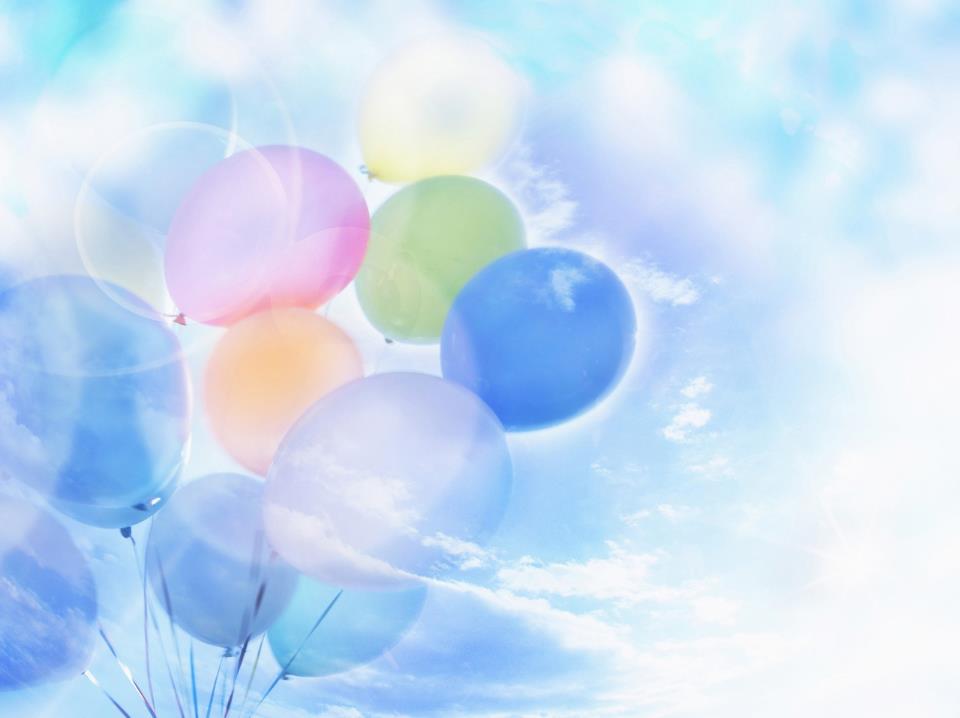 материально-техническое оснащение
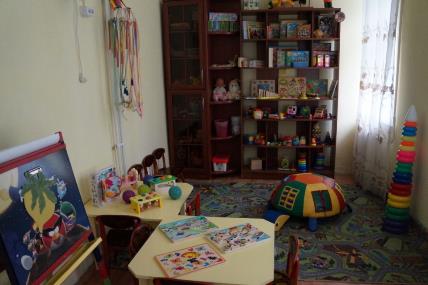 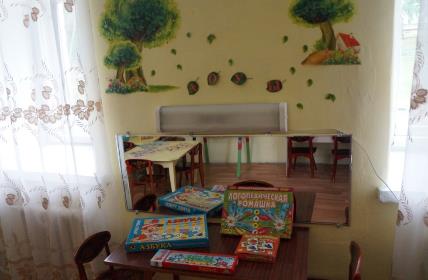 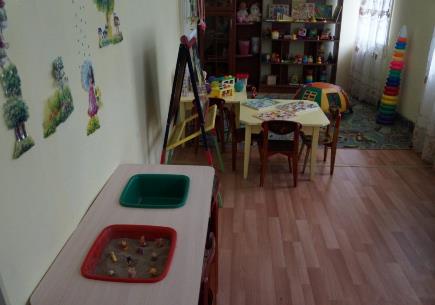 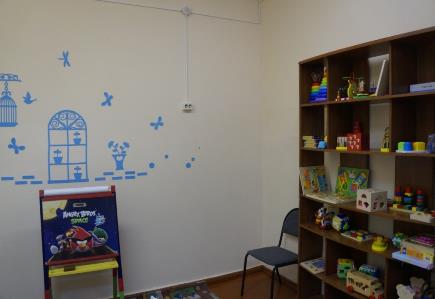 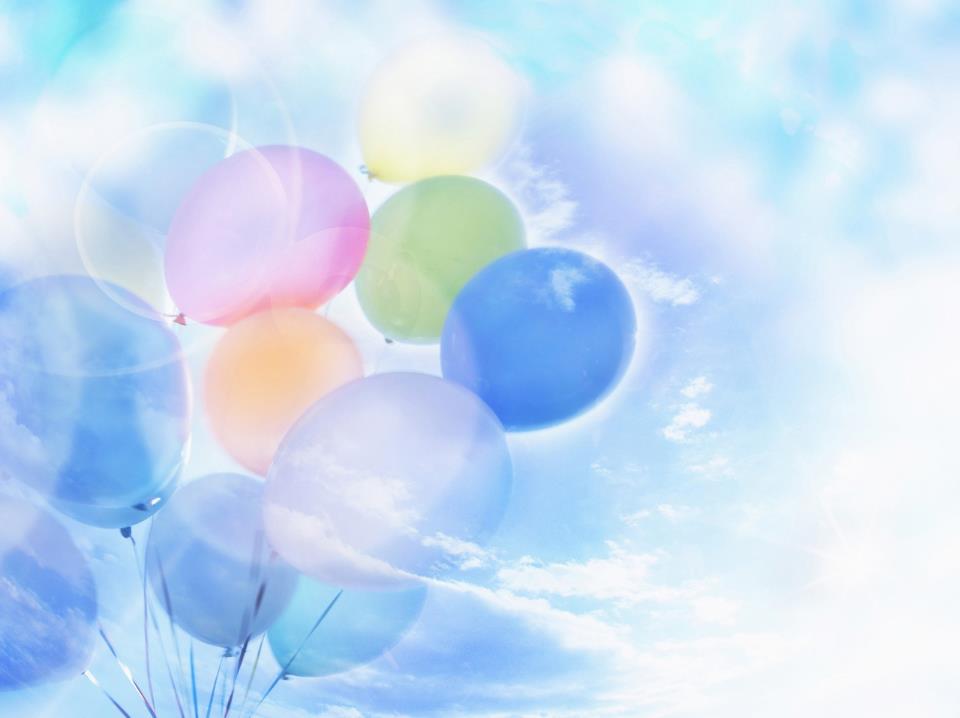 материально-техническое оснащение
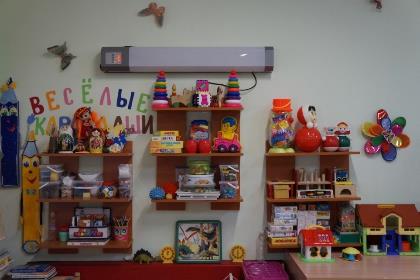 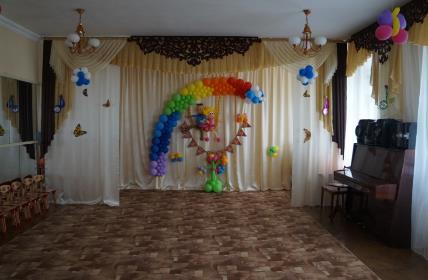 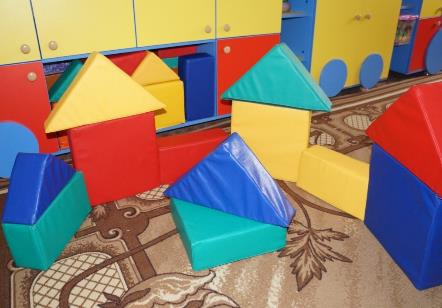 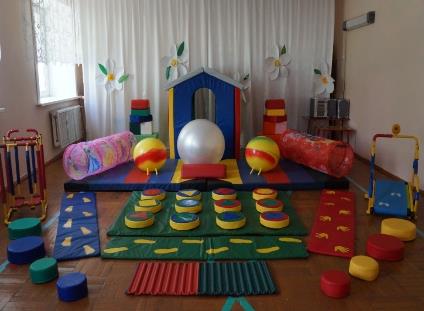 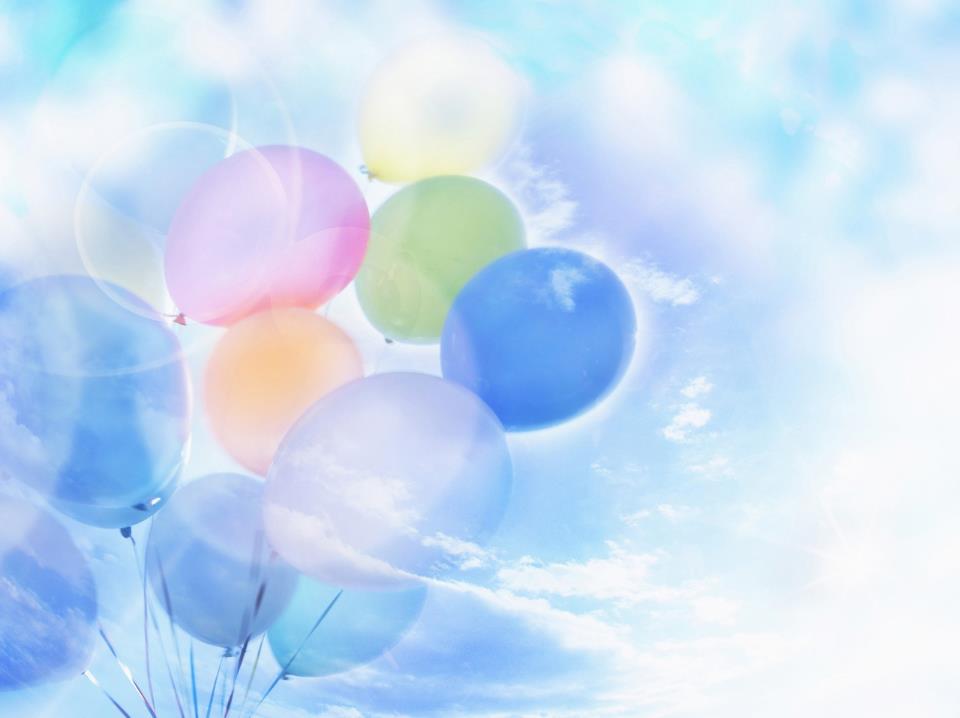 материально-техническое оснащение
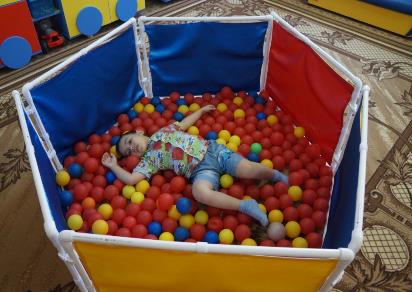 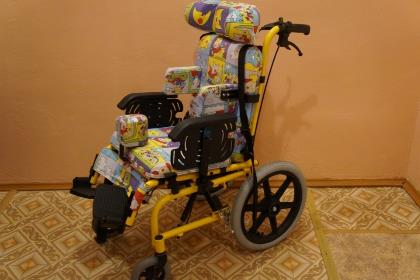 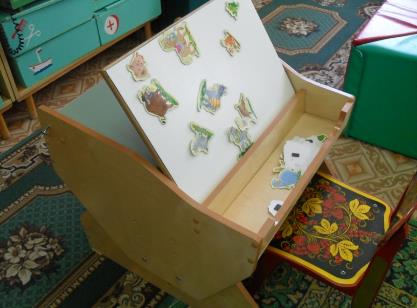 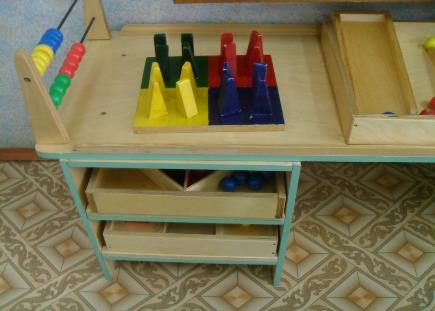 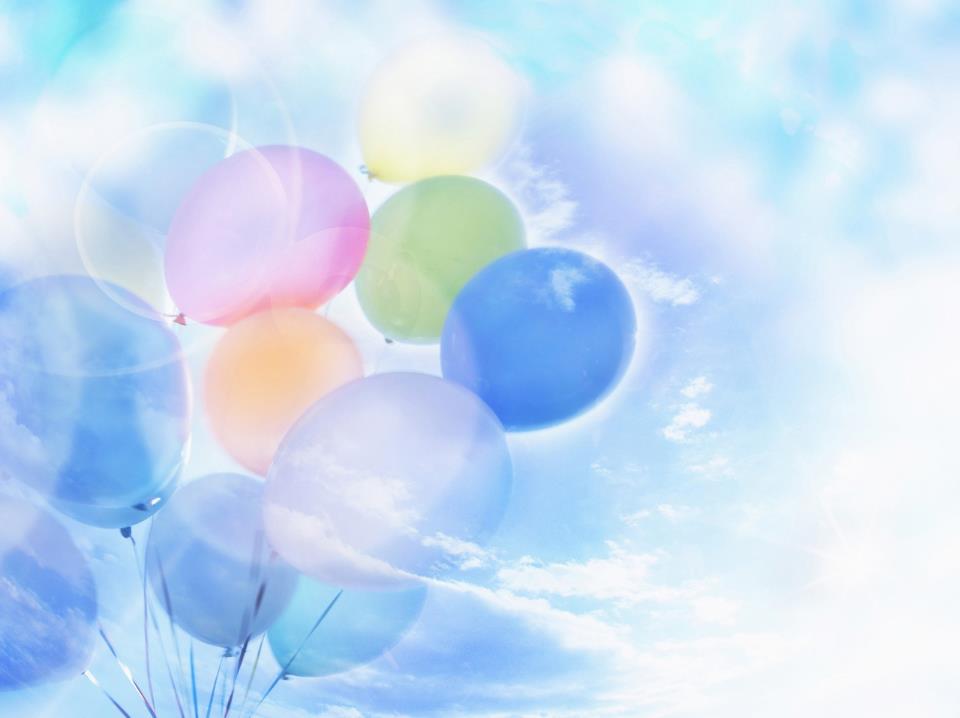 ЧТОБЫ УЗНАТЬ РЕБЁНКА, 
НАДО ХОРОШО УЗНАТЬ ЕГО СЕМЬЮ.                                      В.А. Сухомлинский
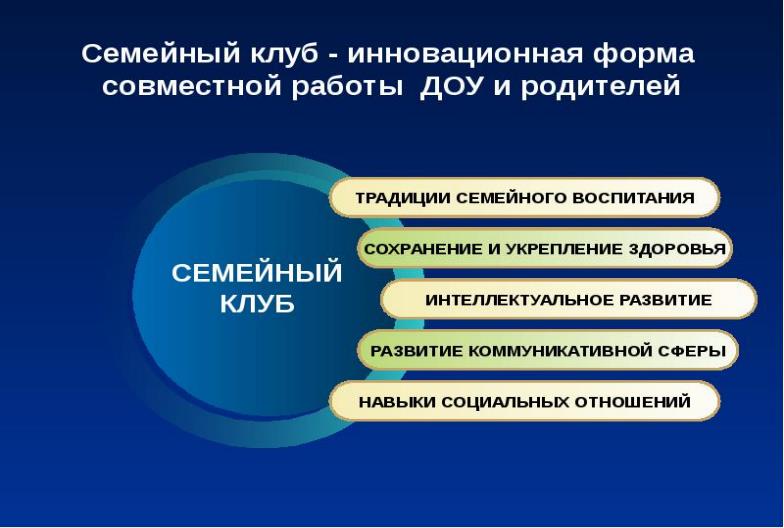 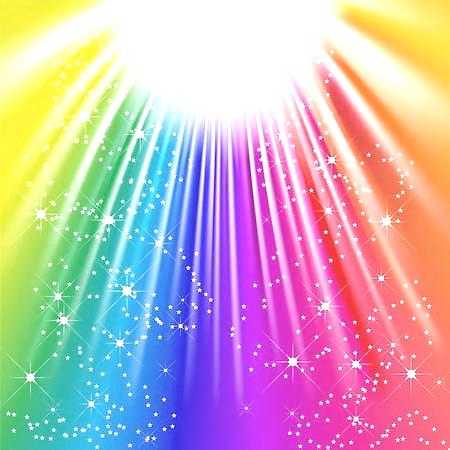 Цель клуба «Поможем друг другу»: повышение педагогической компетенции родителей в вопросах воспитания, развития, укрепления здоровья детей с ОВЗ, а также помощь семьям по адаптации и интеграции детей с ОВЗ в общество.
Задачи:
оказание психологической и коррекционно-педагогической поддержки семьям в вопросах обучения, воспитания и развития детей;
формирование родительских навыков содержания и воспитания ребенка, в том числе охраны его прав и здоровья, создания безопасной среды, успешной социализации;
формирование взаимного доверия в системе отношений между образовательным учреждением и семьёй;
повышение правовой компетентности родителей в вопросах государственных гарантий семьям, воспитывающим детей с ограниченными возможностями здоровья и ознакомление с основами законодательства в сфере защиты прав детей;
просветительская работа по проблемам нарушений развития детей и их коррекции;
пропаганда положительного опыта семейного воспитания.
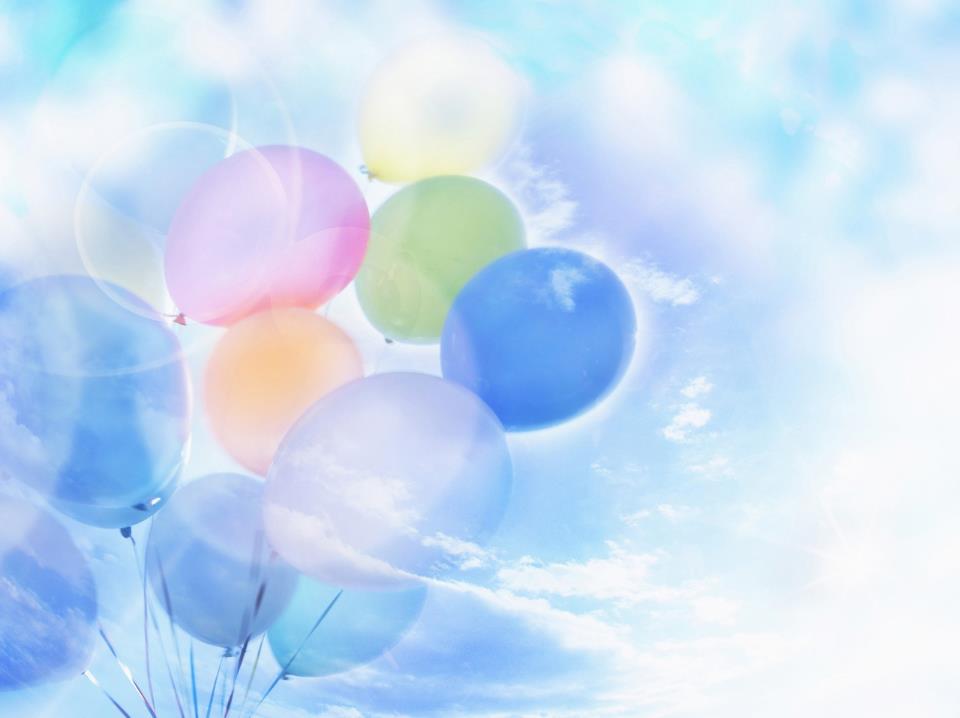 Успешное решение задачи создания единого пространства развития ребёнка, мы видим только при объединении усилий семьи и детского сада, выстраивая отношения с родителями на основе диалога, открытости и партнерства.
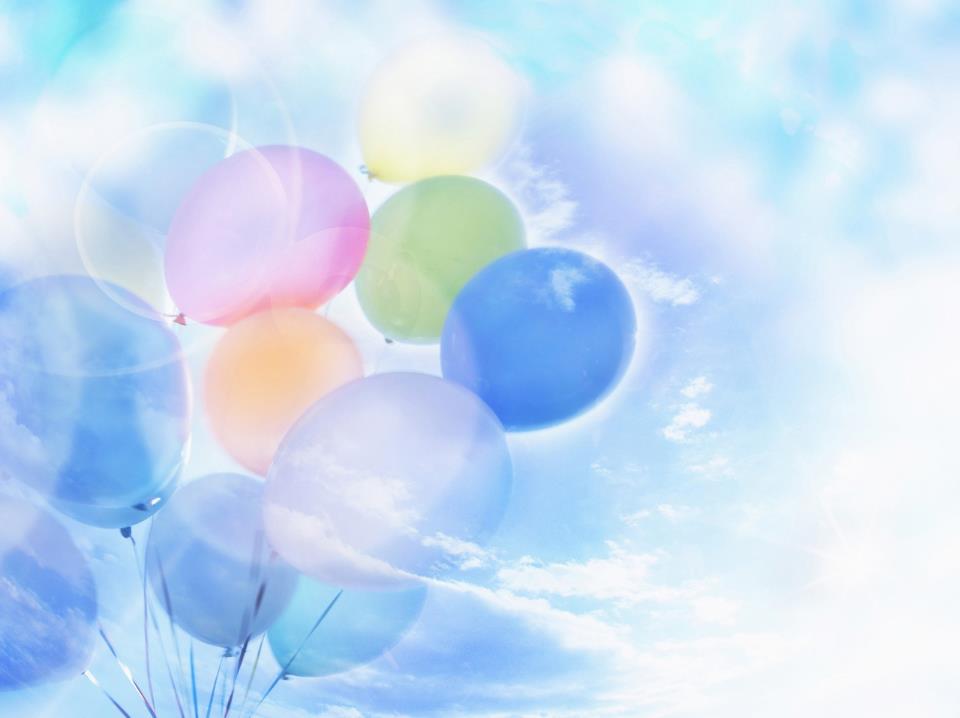 Заседание Клуба «Поможем друг другу»
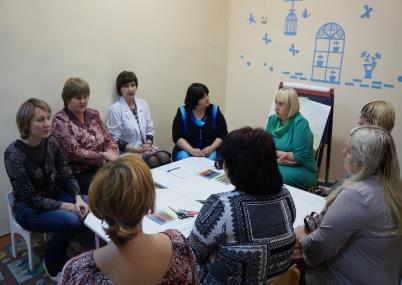 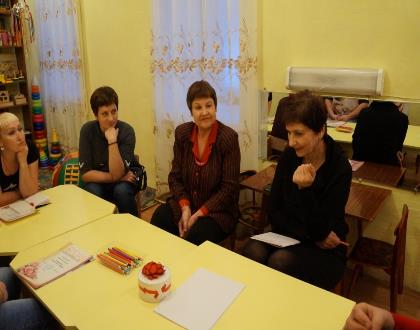 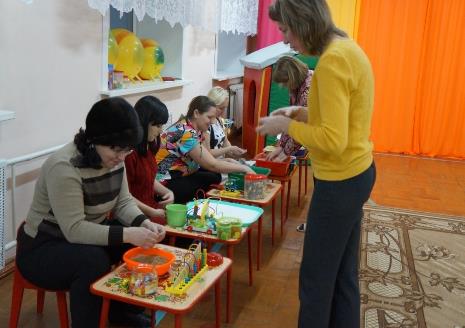 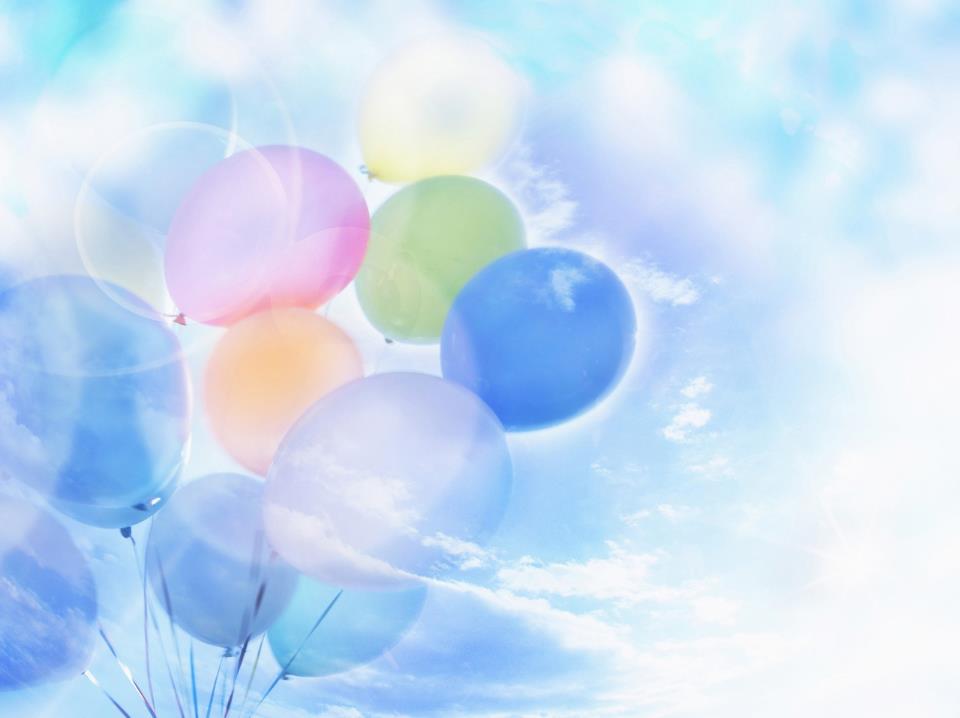 Важно, что положительные результаты достигаются длительной работой и в тесном сотрудничестве всех участников образовательного процесса.
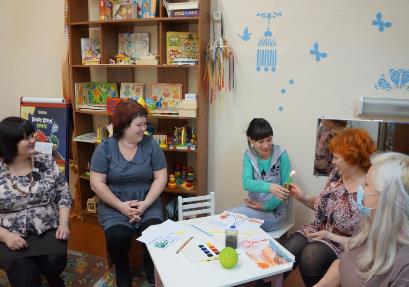 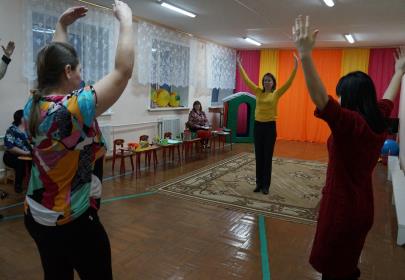 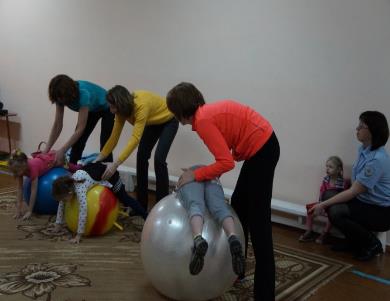 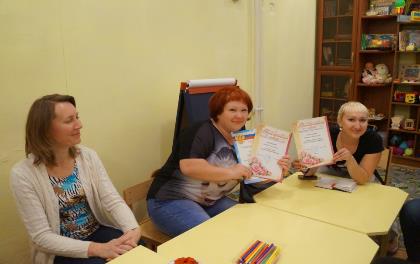 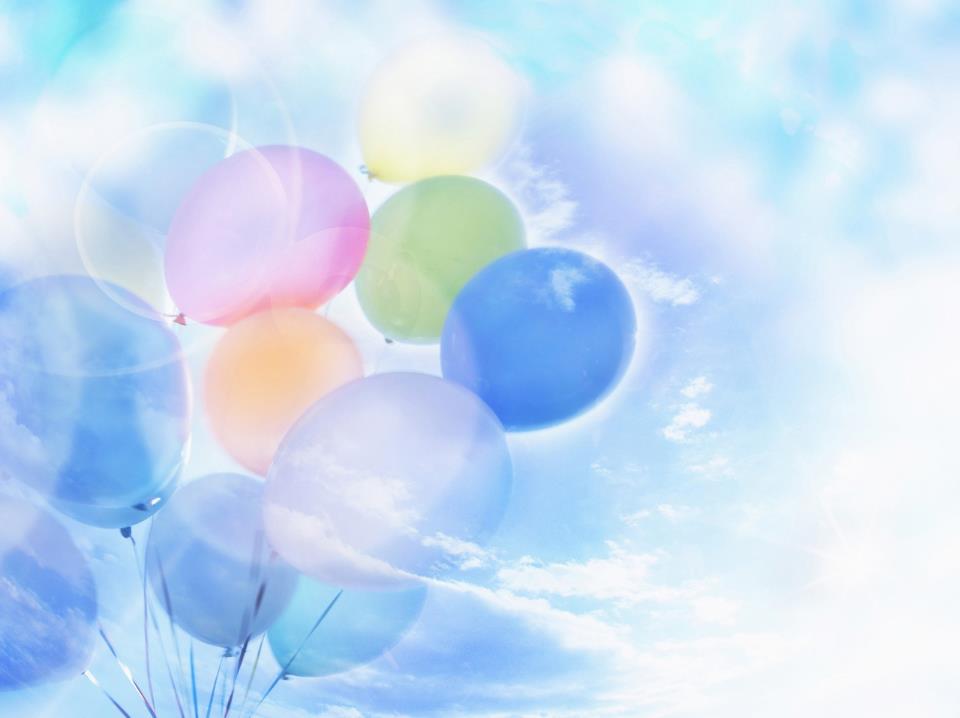 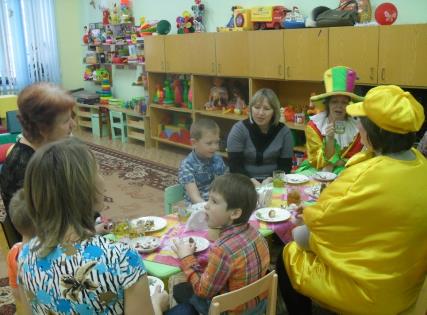 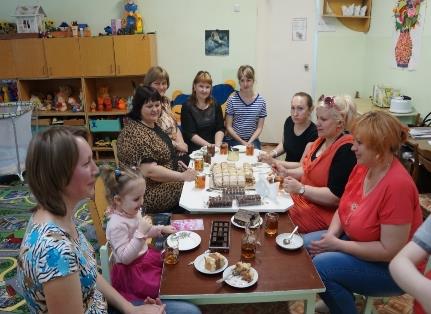 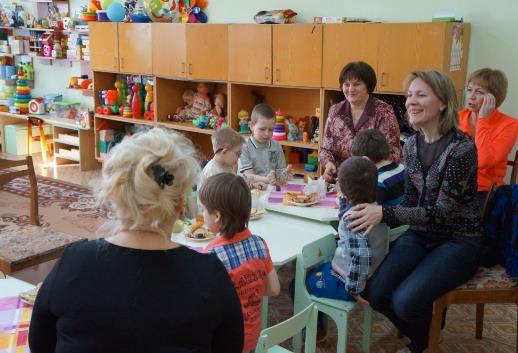 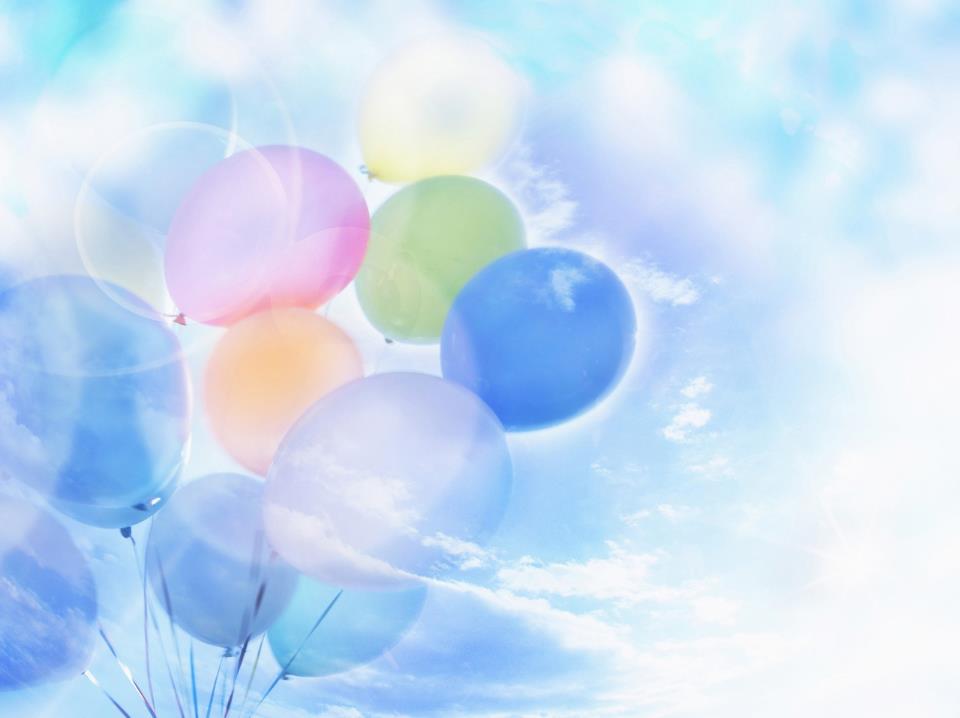 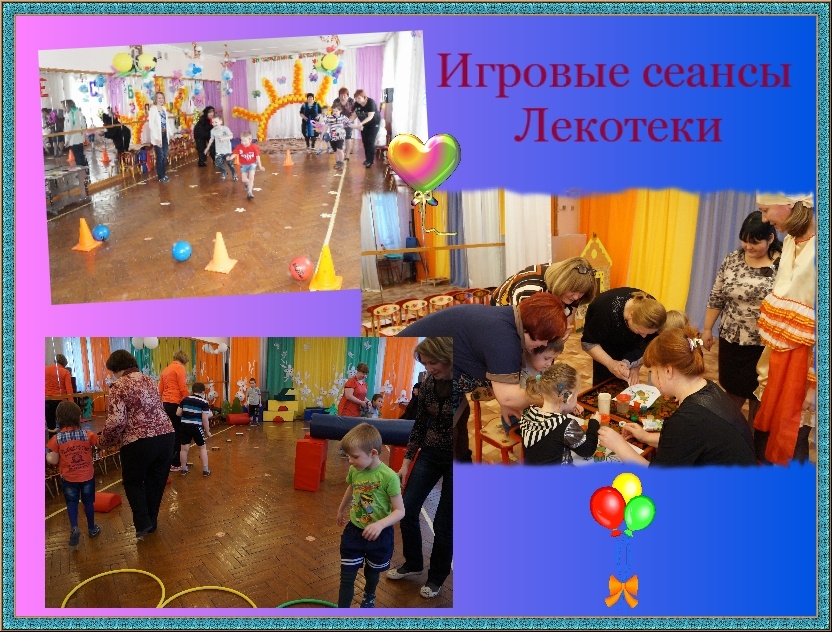 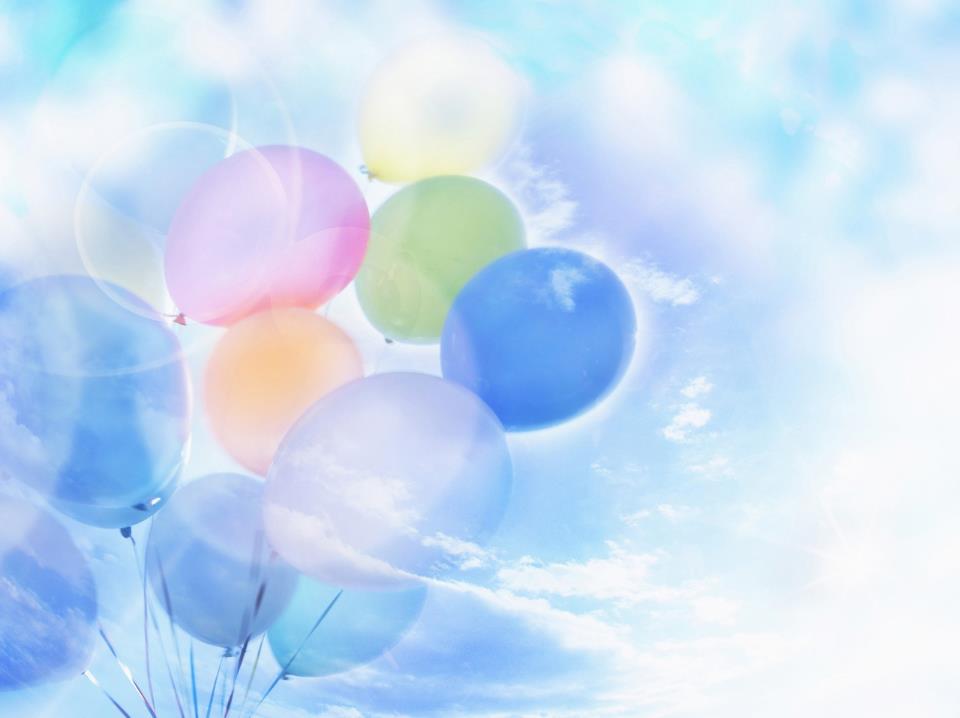 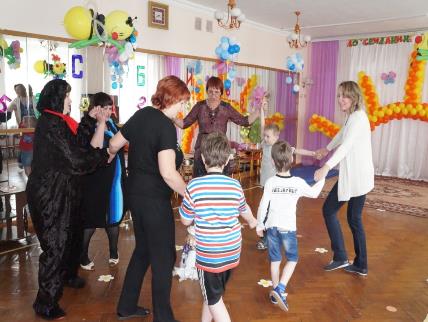 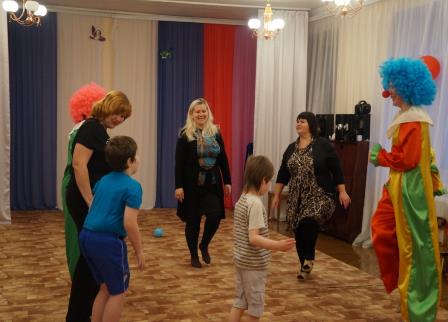 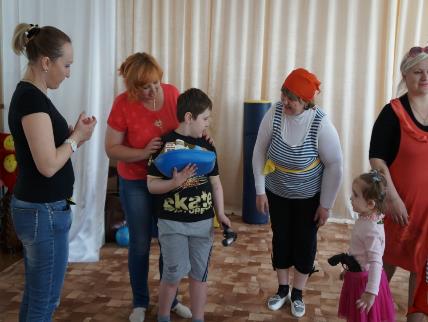 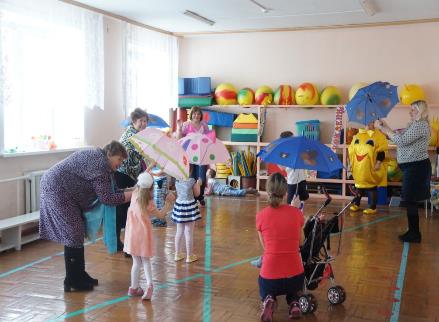 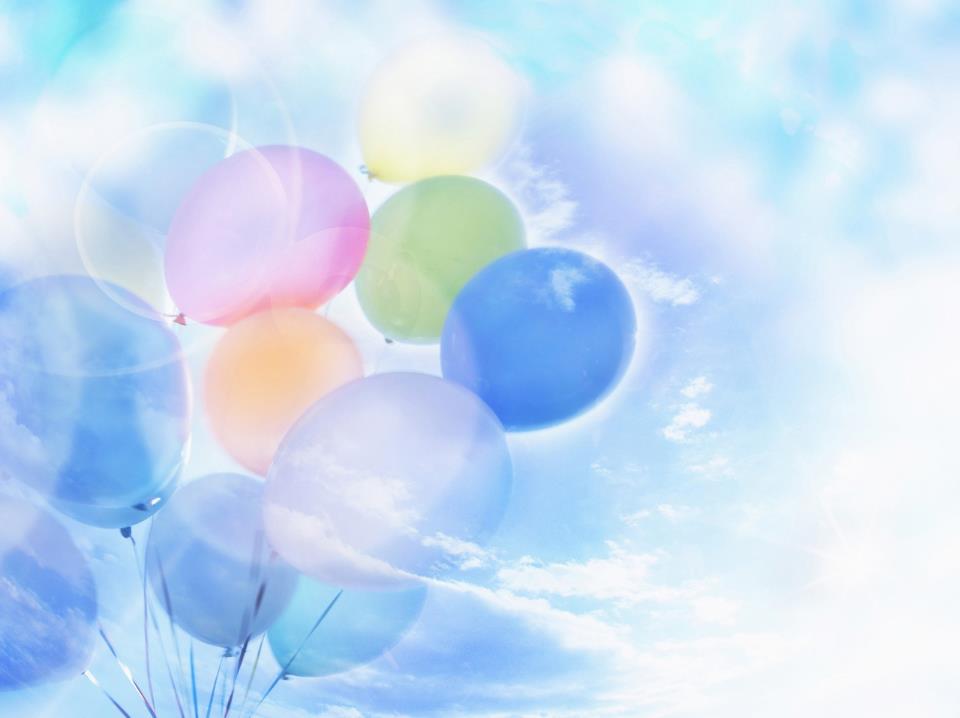 Центр игровой поддержки ребенка (ЦИПР)
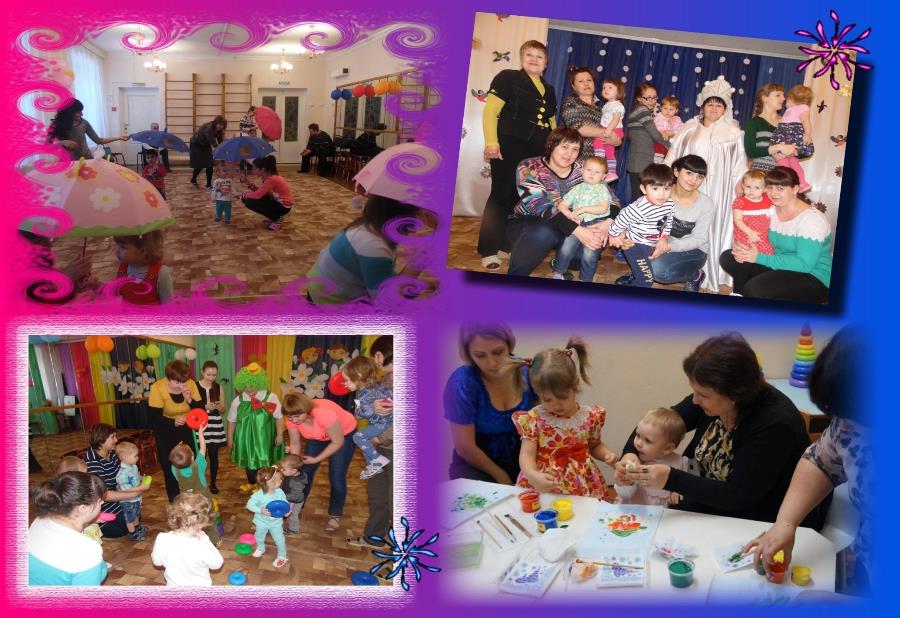 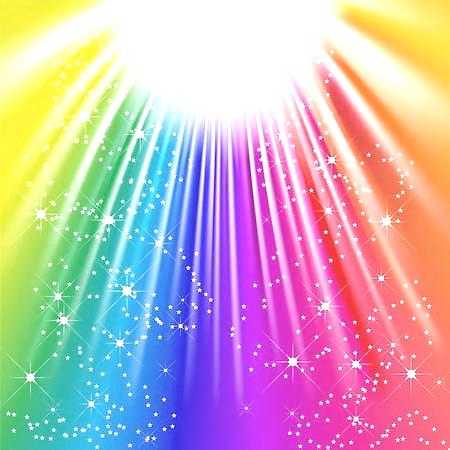 У КАЖДОГО ИЗ НАС ЕСТЬ ТО,
ЧТО МЫ МОЖЕМ ДАТЬ ДРУГИМ!
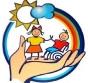 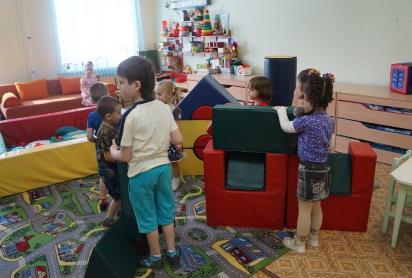 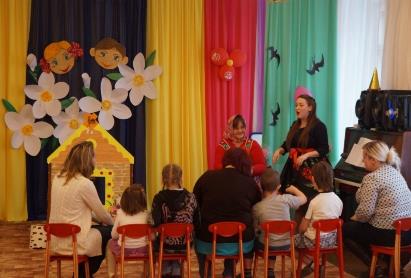 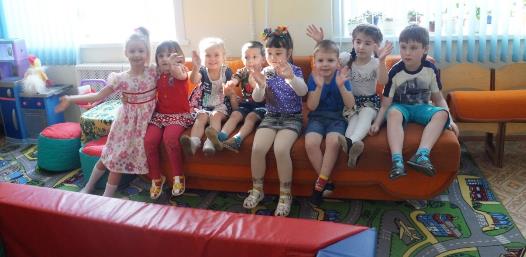 КАЖДЫЙ ИЗ НАС МОЖЕТ ИЗМЕНИТЬ МИР!
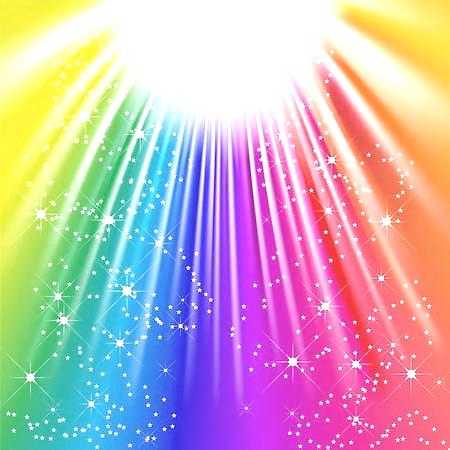 Рейтинг  внедрение и распространение опыта включения детей с ОВЗ в общеобразовательный процесс
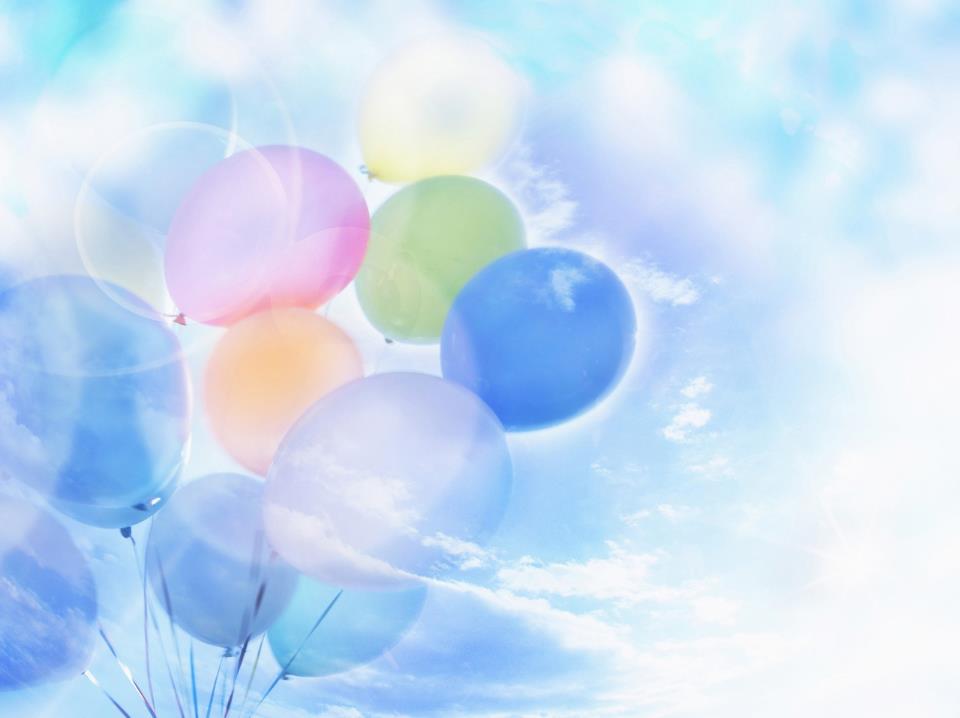 Достижения дошкольной образовательной организации
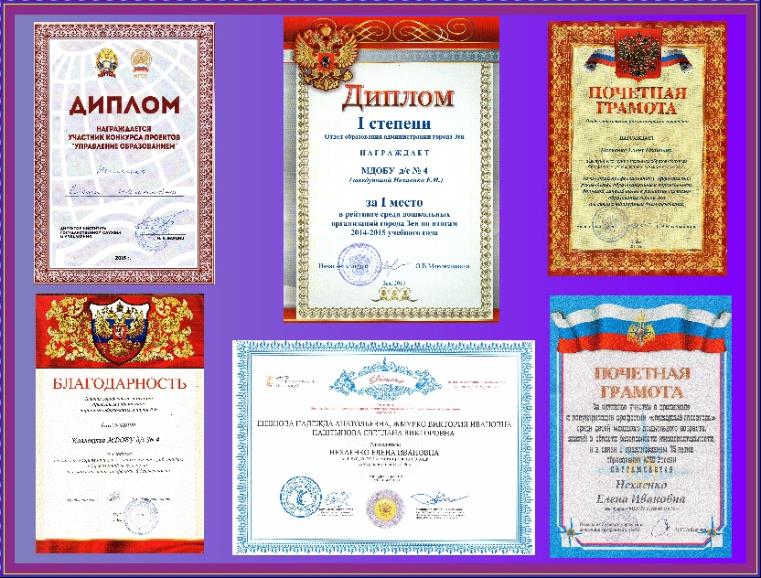 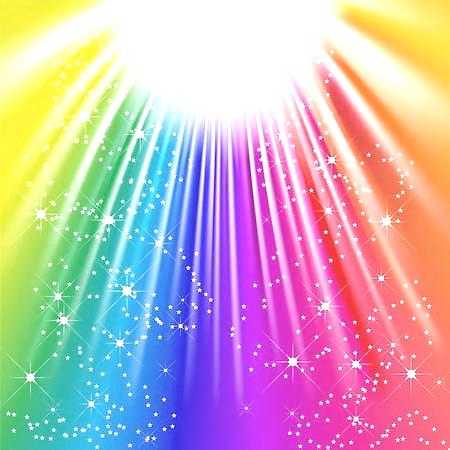 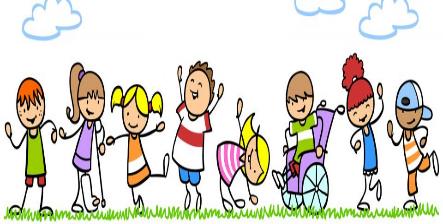 Спасибо за внимание
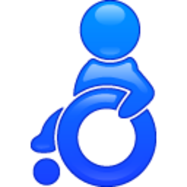